Webinar:Mini-Meisterschaften13.12.2019Tim Lauer
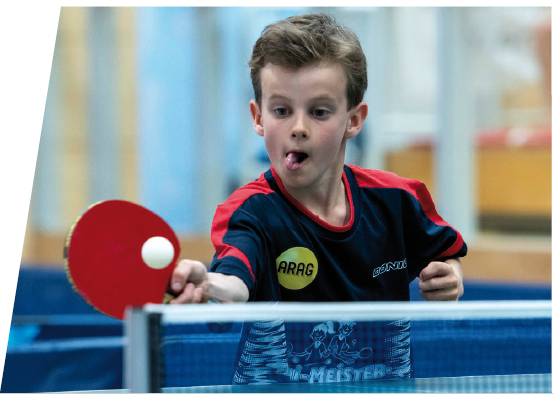 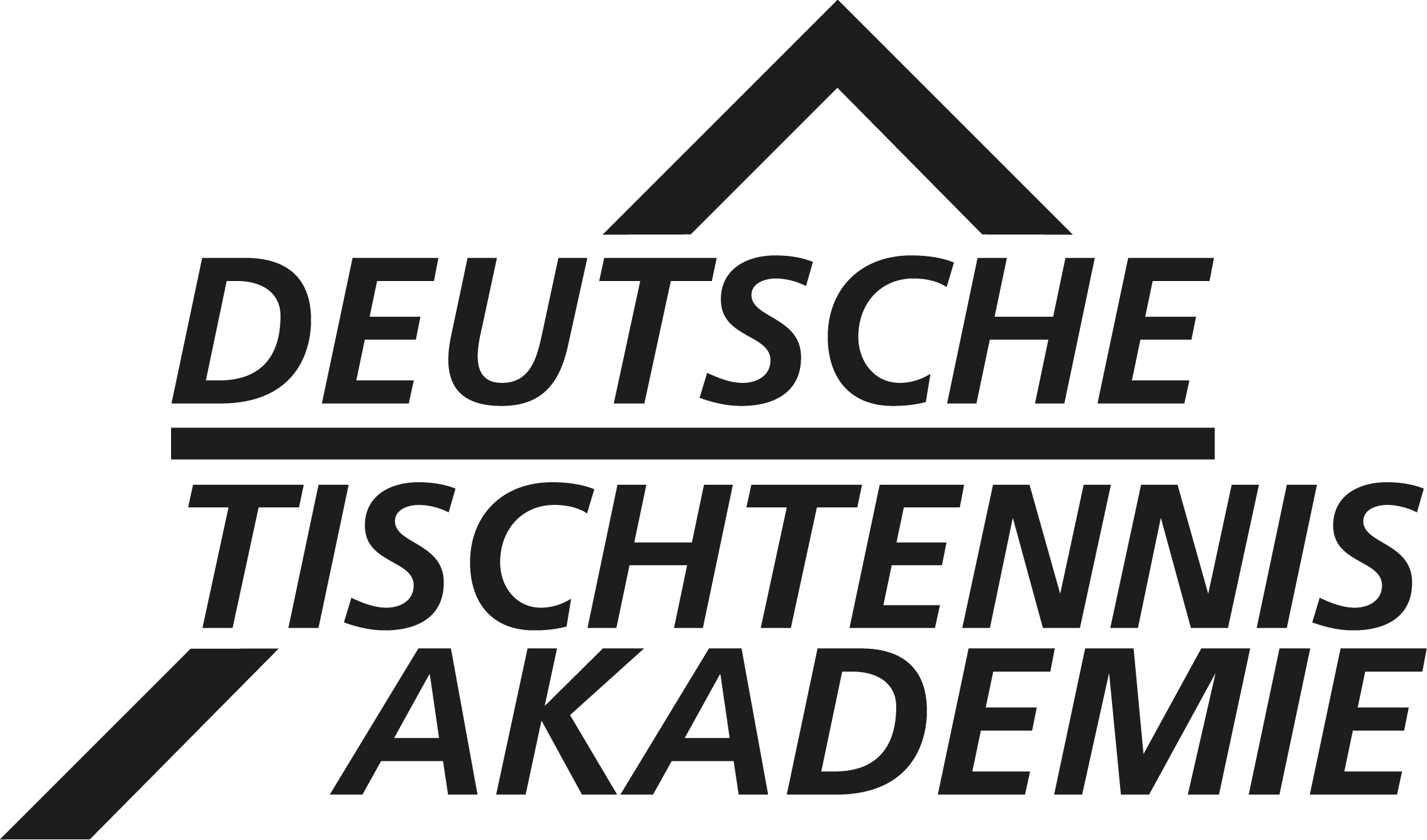 Steckbrief: Tim Lauer
Tischtennis
Seit 1990 Mitglied beim TV Schwürbitz (BYTTV)
1995 Teilnahme am mini-Ortsentscheid
2006-2010 stlv. Kreisjugendwart in Lichtenfels
2013-2017 Breitensportfachwart in Oberbayern
Seit 2017 Fachwart Vereinsservice Oberbayern-Mitte
Seit 2017 Vorstandsmitglied Vereinsservice des BYTTV
Langjährige Teilnahme am Ligenbetrieb
Langjähriger Spiel- und Turnierleiter

Sonstiges
Doktorarbeit zum Thema „Künstliche Intelligenz in der Plannung“
Entwicklungsstratege in der Halbleiterindustrie
Weitere Hobbies: Hund, Lesen, Reisen, Fechten
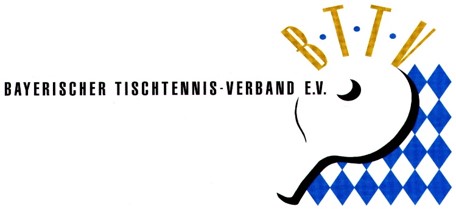 13.12.2019
Webinar "mini-Meisterschaften" - Tim Lauer
AGenda
1.
mini-Meisterschaften
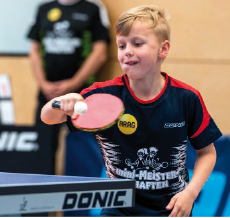 2.
Vorteile für den Verein
3.
Angebote des DTTB
4.
Der erfolgreiche Ortsentscheid
5.
mini-Meisterschaften als Event
6.
Fragen und Antworten
13.12.2019
Webinar "mini-Meisterschaften" - Tim Lauer
1. mini-MeisterschaftenEine Erfolgsgeschichte
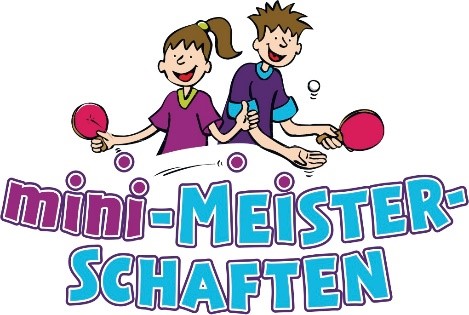 Erfolgsgeschichte
Erste mini-Meisterschaften 1983
Erfolgsgeschichte in der 37. Saison
Teilnahme von fast 1,3 Milionen Mädchen und Jungen 
Mehr als 54.000 Ortsentscheide
Bundesweites System von Orts- bis Bundesentscheid
DONIC und ARAG als seit einigen Jahren engagierte Sponsoren
Ziel
Bewährtes Mittel zur Heranführung an den Tischtennissport
Sportliches Event für Schulen
Mitgliedergewinning für Vereine
Veranstalter
Vereine
Schulen und andere Institutionen
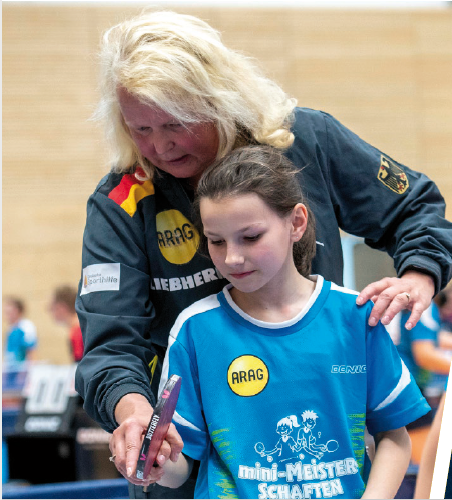 13.12.2019
Webinar "mini-Meisterschaften" - Tim Lauer
1. mini-MeitsterschaftenTeilnehmer
Altersklasse für je Mädchen und Jungen
1. Kinder, die 8 Jahre oder jünger sind
(alle Kinder, die ab 01.01.2011 geboren sind)
2. Kinder, die 9 oder 10 Jahre alt sind
(alle Kinder, die ab 01.01.2009 bis 31.12.2010 geboren sind)
3. Kinder, die 11 oder 12 Jahre alt sind
(alle Kinder, die ab 01.01.2007 bis 31.12.2008 geboren sind)
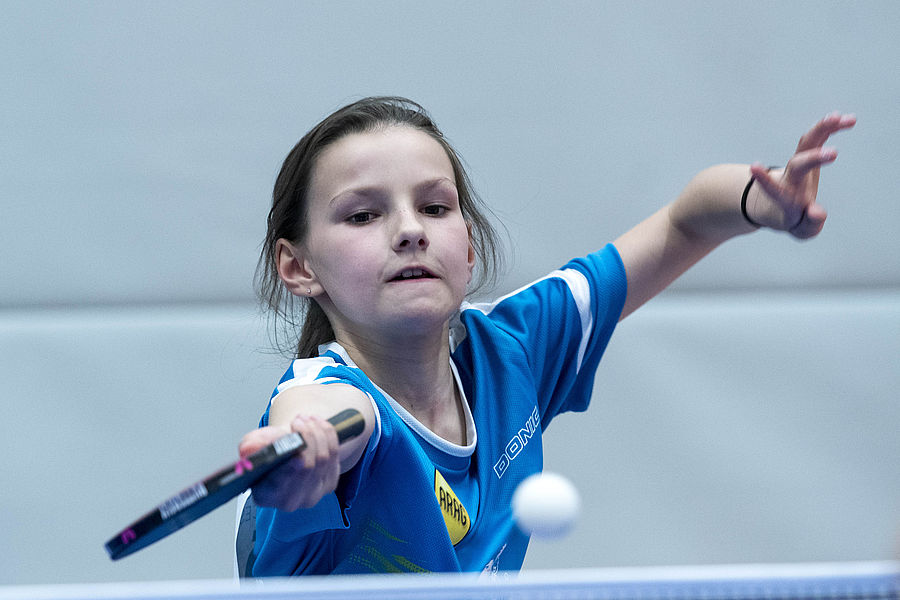 Die mini-Meisterschaften richten sich an alle Kinder unabhängig von der Erfahrung, also egal ob die „minis“ bereits häufig, nur selten oder noch nie zum Schläger gegriffen haben. 

Nur dürfen die Kinder keine Spielberechtigung eines Mitglieds-verbandes des DTTB besitzen, besessen oder beantragt haben.*
* Beantragung nach der Ortsentscheidsteilnahme möglich.
13.12.2019
Webinar "mini-Meisterschaften" - Tim Lauer
1. Mini-MeitschaftenZeitraum und Ebenen
Webinarfokus
Vereine,
Schulen
Ortsentscheide
1. September 2019 bis 16. Februar 2020
Fachliche Leitung der Verbände
Kreisentscheide
März 2020
Bezirksentscheide
April 2020
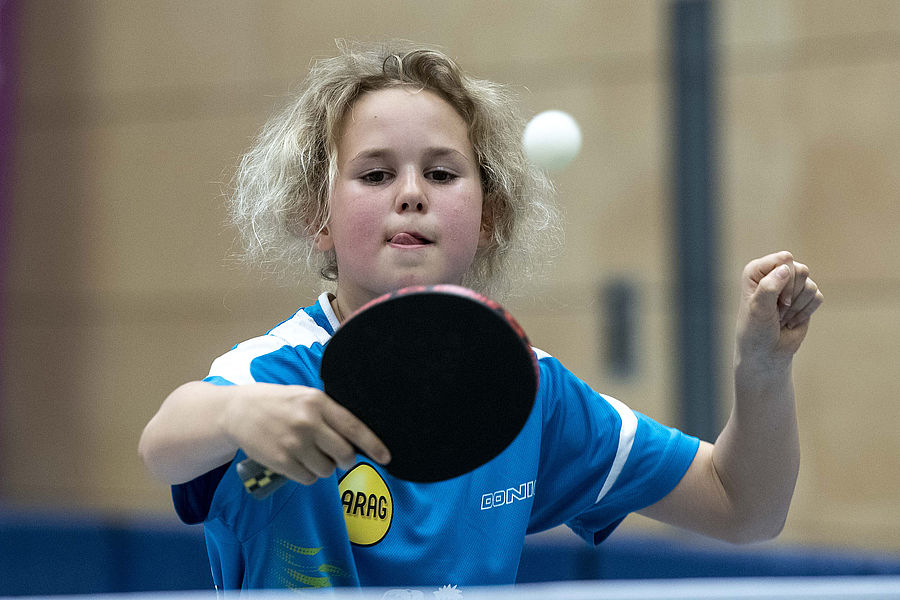 Verbandsentscheide
Bis 24. Mai 2020
Bundesfinale*
5. Bis 7. Juni 2020 in Saarbrücken
In einigen Landesverbänden werden nicht alle Veranstaltungsebenen gespielt.
* Nur für Gesamtsieger der jüngeren Altersklassen.
13.12.2019
Webinar "mini-Meisterschaften" - Tim Lauer
2. Vorteile für den VereinZiele der mini-Meisterschaften
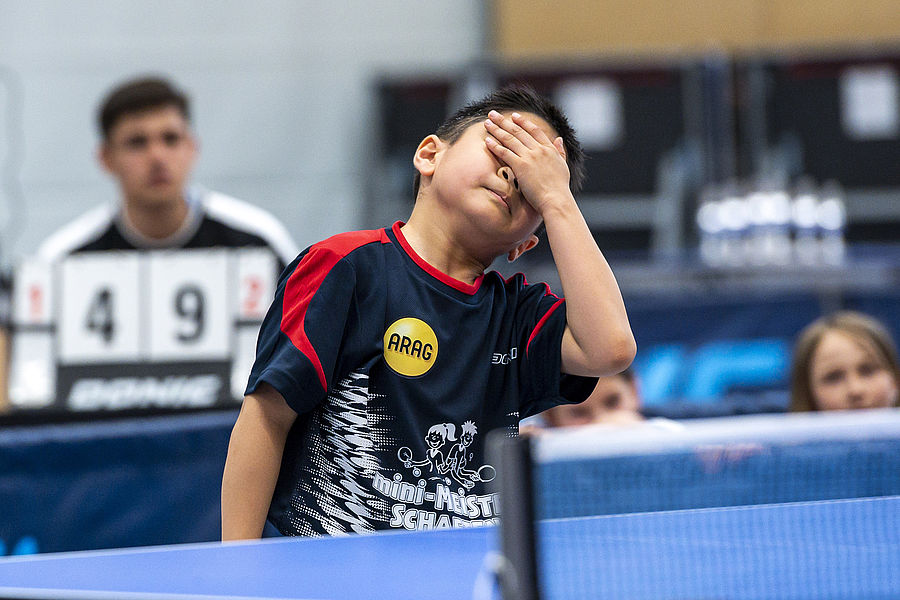 Für den Tischtennissport
Kinder frühzeitig mit Tischtennis bekannt machen
Zum regelmäßigen Sport animieren

Für den einzelnen Verein
Langfristige Mitgliedergewinnung
Stärkung und Aufbau einer Jugendarbeit
Finden neuer Talente

Für Schulen
Abwechselung zu anderen Sportarten
Eventcharakter und Lernen
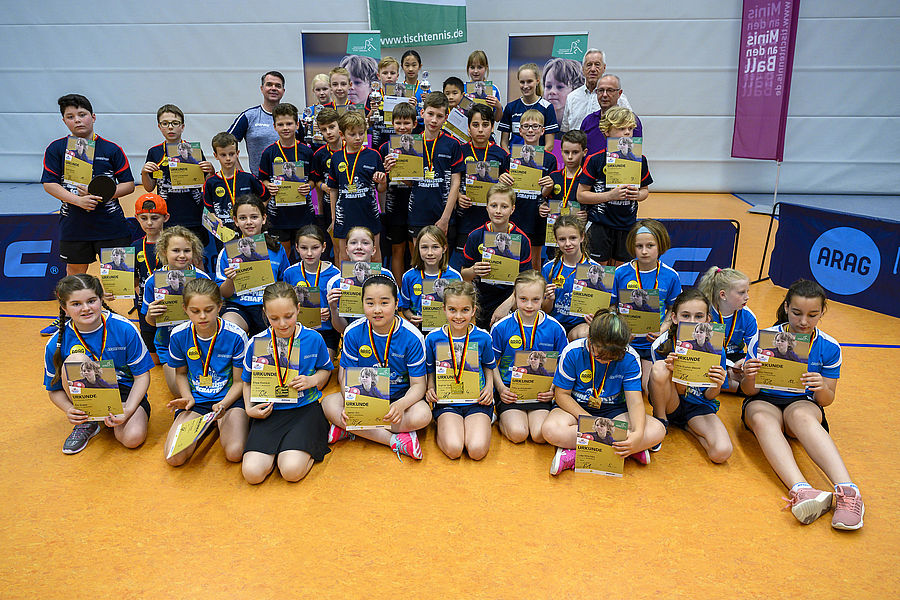 Einfache und effiziente Durchführung
Breites Angebot an Unterstützung
13.12.2019
Webinar "mini-Meisterschaften" - Tim Lauer
3. Angebote des DTTBRegieboxen
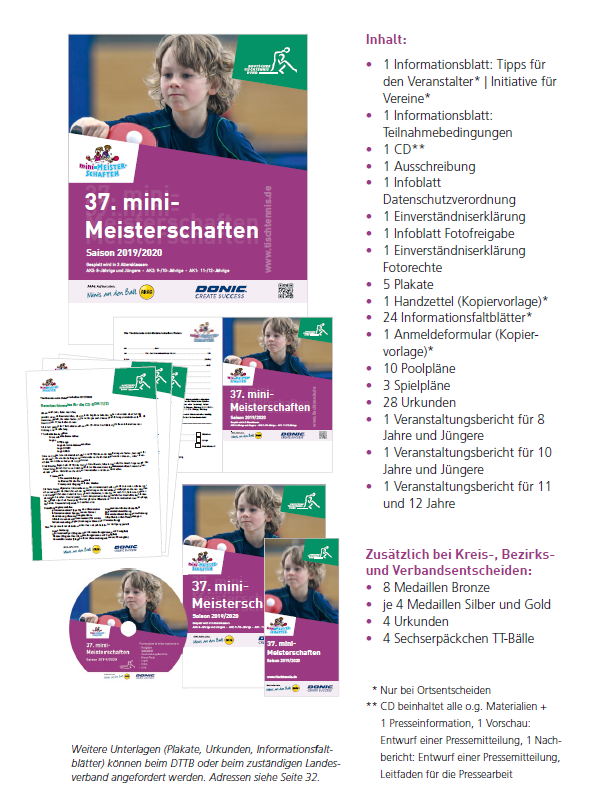 Regieboxen
Kostenloses Angebot
Versand bei Anlegen eines Entscheides
Umfangreiches Komplettpaket:
Organisatorisches (Vorlagen, Software)
Werbematerialien
Urkunden

Tischtennis-Set
Bestellbar über DTTB-Shop
Schläger
Bälle
Starker Zuschuss
www.tischtennis.de/minis
www.tischtennis.de/shop
13.12.2019
Webinar "mini-Meisterschaften" - Tim Lauer
3. Angebote des DTTBclick-tt
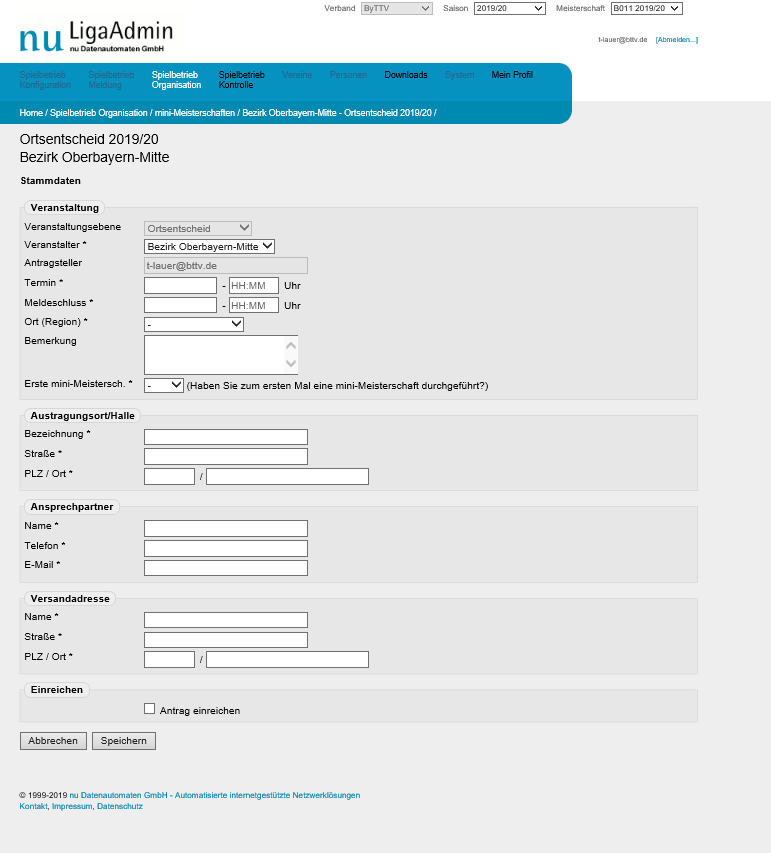 mini-Meisterschaften „digital“
Click-TT als offizilles Modul des DTTB
Unabhängig vom Landesverband
Verknüpfung zur Turniersoftware
Weitermeldung an höhere Ebenen
 Kein Papierkrieg
 Kein digitaler Versand nötig


Anleitung in der Regiebox 
und auf www.tischtennis.de/minis.html
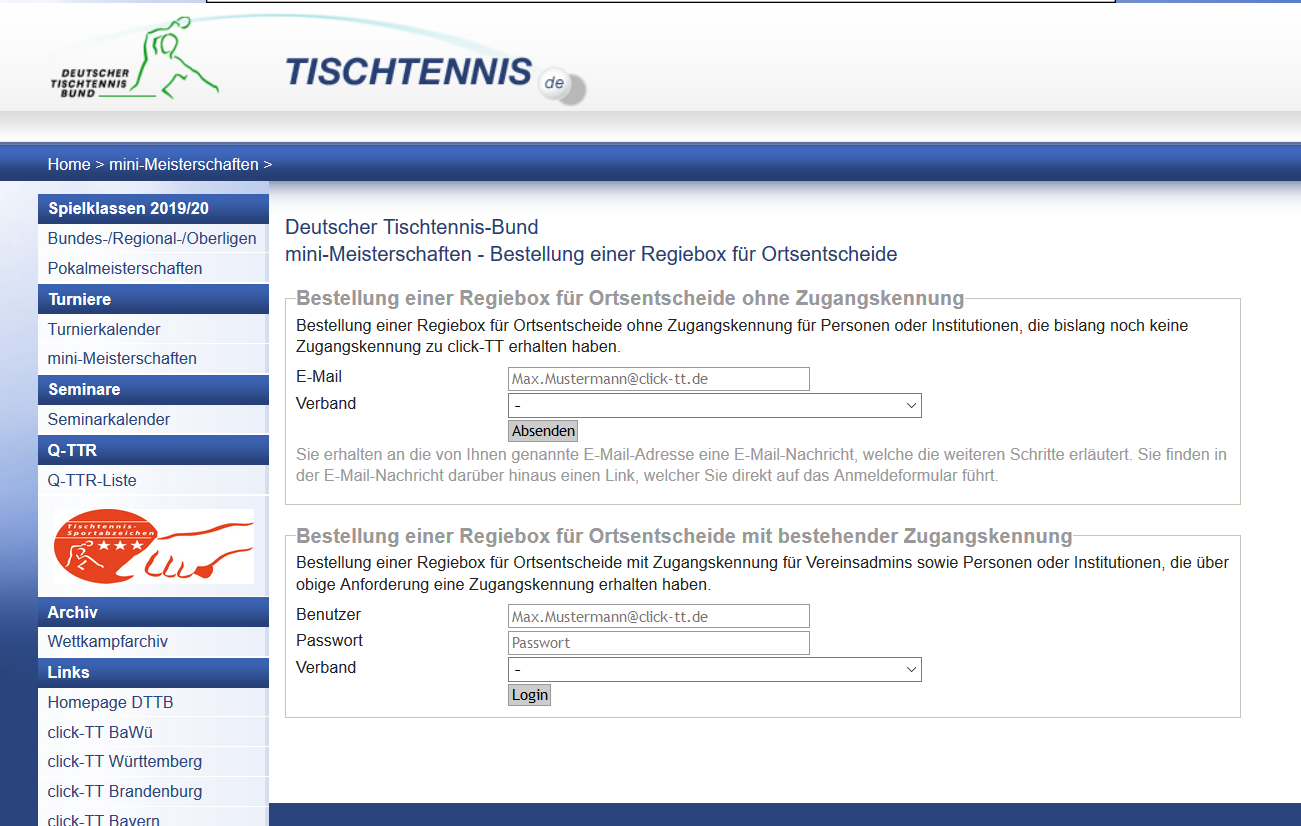 13.12.2019
Webinar "mini-Meisterschaften" - Tim Lauer
4. Der erfolgreiche OrtsentscheidDie wichtigsten Regeln
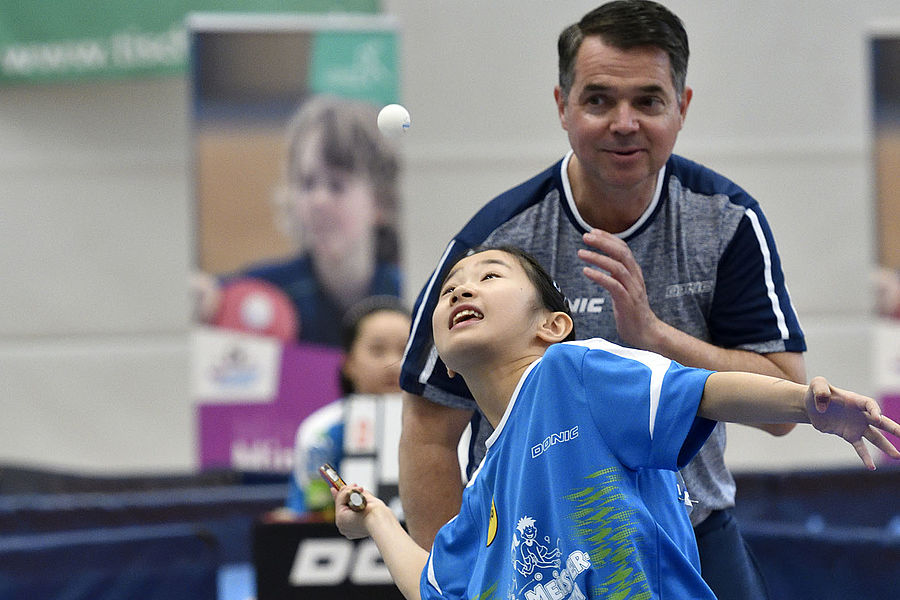 Es wird nach den Regeln des DTTB gespielt mit folgenden Ausnahmen:
Die Beläge der Schläger unterliegen keinen Beschränkungen.
Alle Arten von Aufschlägen sind erlaubt, die ein faires Spiel erlauben.
Auf Coaching soll verzichtet werden.
Der Veranstalter liegt den Modus fest. Möglichst viele Spiele in einem abgesteckten Rahmen empfholen.
Die Turnierteilnahme ist kostenlos.
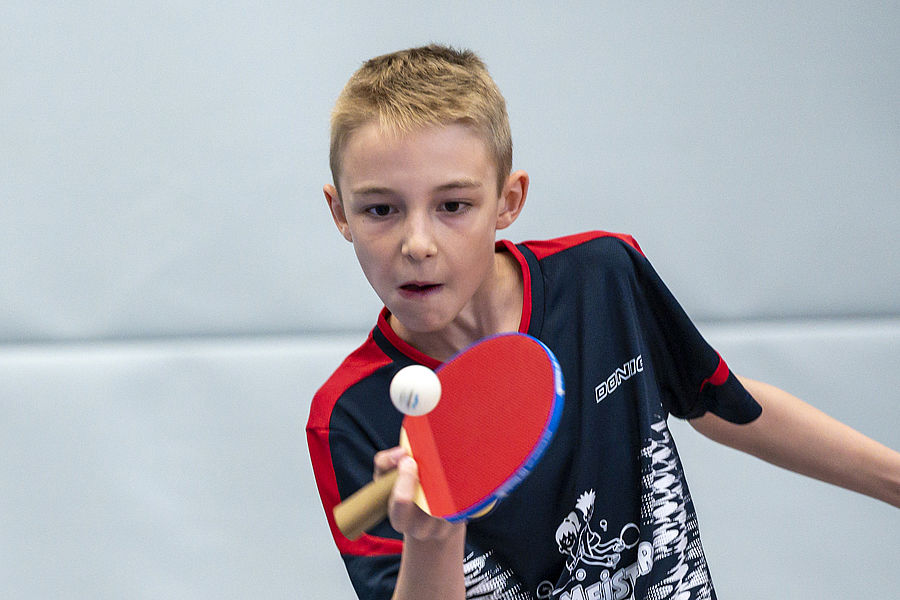 Ziel: mini-Meisterschaften soll die Kinder mit Spaß an den Tischtennis heranführen.
13.12.2019
Webinar "mini-Meisterschaften" - Tim Lauer
4. Der erfolgreiche OrtsentscheidLeitfaden Vor dem Entscheid
Frühzeitig
Absprache mit Vereinsvorsitzenden/ Schulleiter/Trainern
Anforderung der Regiebox über Click-TT
Prüfung der anderen Angebote, z. B. von DONIC

Wenige Wochen vorab
Verteilen der Handzettel und Werbematerialien
Absprache mit Helfern, Aufgabenverteilung
Testen der Turniersoftware und Modus wählen

Am Tag vorher
Helfer erinnern
Halle aufbauen und kontrollieren
Informationsblätter und Unterlagen vorbereiten
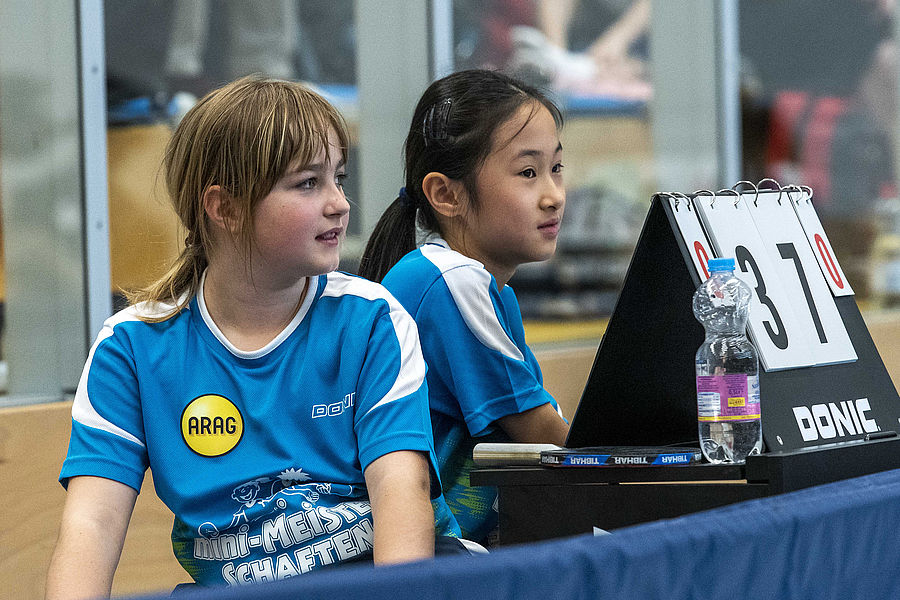 13.12.2019
Webinar "mini-Meisterschaften" - Tim Lauer
4. Der erfolgreiche OrtsentscheidLeitfaden Am Entscheid
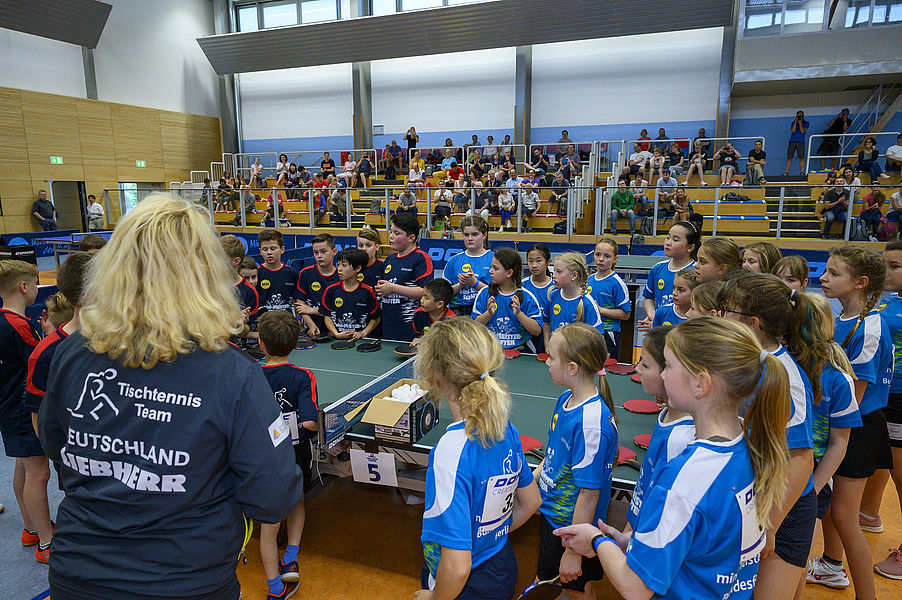 Begrüßung
Anmeldungen annehmen
Informationsblätter verteilen
Eingabe in die Software

Turnier eröffnen
Modus bekanntgeben
Zu den Spielen aufrufen
Neue Kinder unterstützen

Verabschiedung
Siegerehrung vornehmen
Auf Trainingsmöglichkeiten hinweisen
Einverständniserklärungen einholen
Tips:
Haben Sie Geduld.
Bewahren Sie immer die Ruhe.
Es geht um den Spaß der Kinder.
Vorbereitung hilft.
13.12.2019
Webinar "mini-Meisterschaften" - Tim Lauer
4. Der erfolgreiche OrtsentscheidLeitfaden Nach dem Entscheid
Werbung
Bilder und Ergebnisse veröffentlichen
Nutzen Sie alle Medien

Dokumentation
Unterlagen aufbewaren
Veranstaltung in CLICK-TT abschließen

Nachgehen
Begleiten Sie die Kinder zum nächsten Entscheid
Bereiten Sie die Kinder im Training vor
Haken Sie nach und bieten Training und Unterstützung an
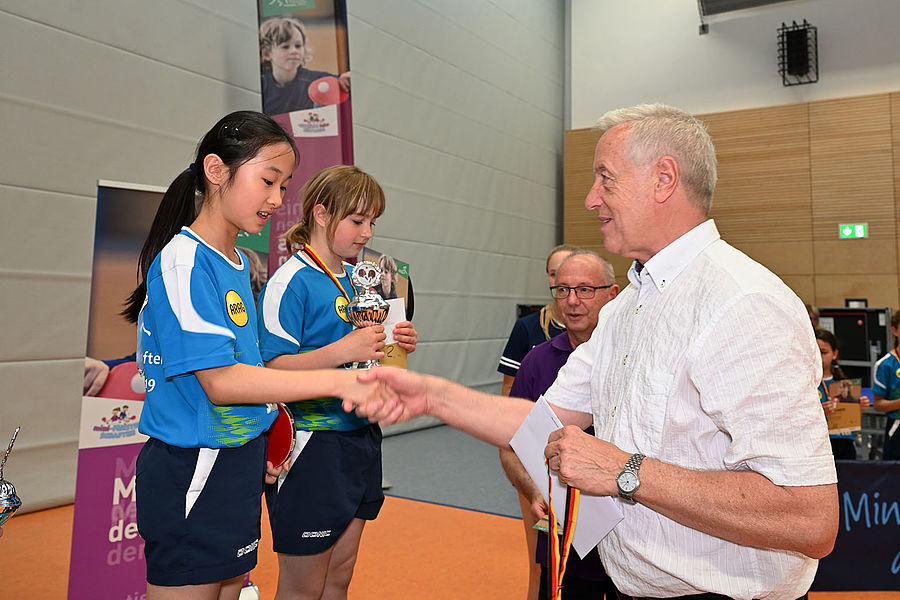 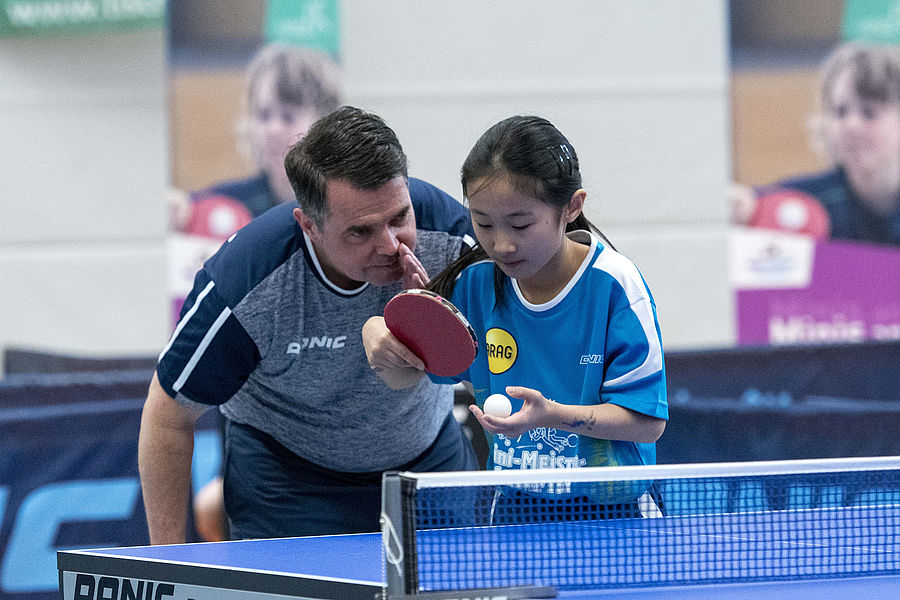 13.12.2019
Webinar "mini-Meisterschaften" - Tim Lauer
5. mini-Meisterschaften als EventTips und Tricks
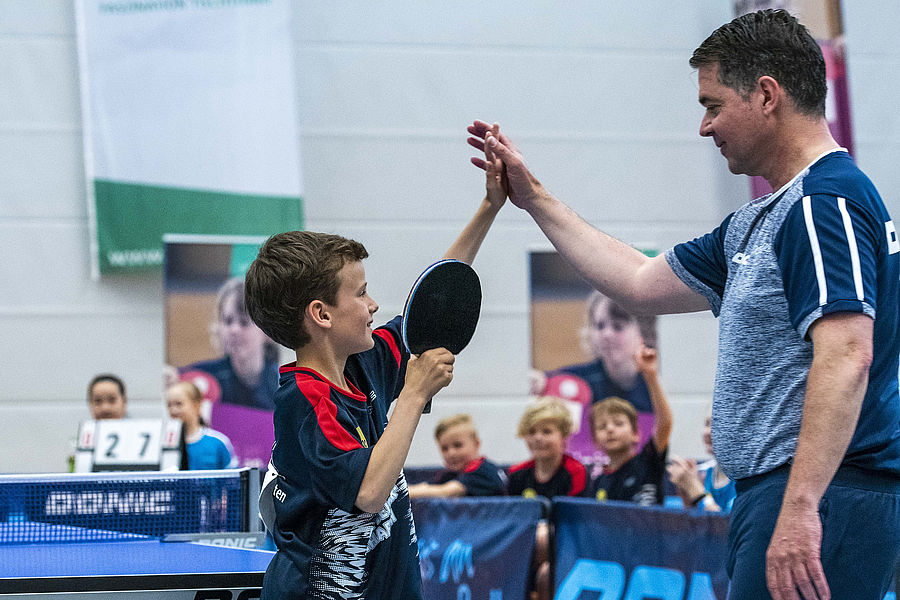 Tischtennis als Fest
Integrieren Sie die mini-Meiterschaft in bestehende Aktionen, z.B. ein Schul- oder Dorffest
Bieten Sie ein Rahmenprogramm an, z.B. „Tag des Vereins“, und nehmen dabei Tischtennis immer wieder auf
Nur Handzettel und Plakate reichen heute nicht mehr aus, gehen Sie direkt auf potentielle Teilnehmer zu, z.B. im Schulunterricht
Nutzen Sie mini-Meisterschaften als Werbeaktion für den ganzen Verein; zusammen verteilt sich die Arbeit besser

Nutzen Sie weitere Aktionen
TT-Sportabzeichen
TT-Roboter
TT-Schnupperkurs
Familienturniere
Autogrammstunden
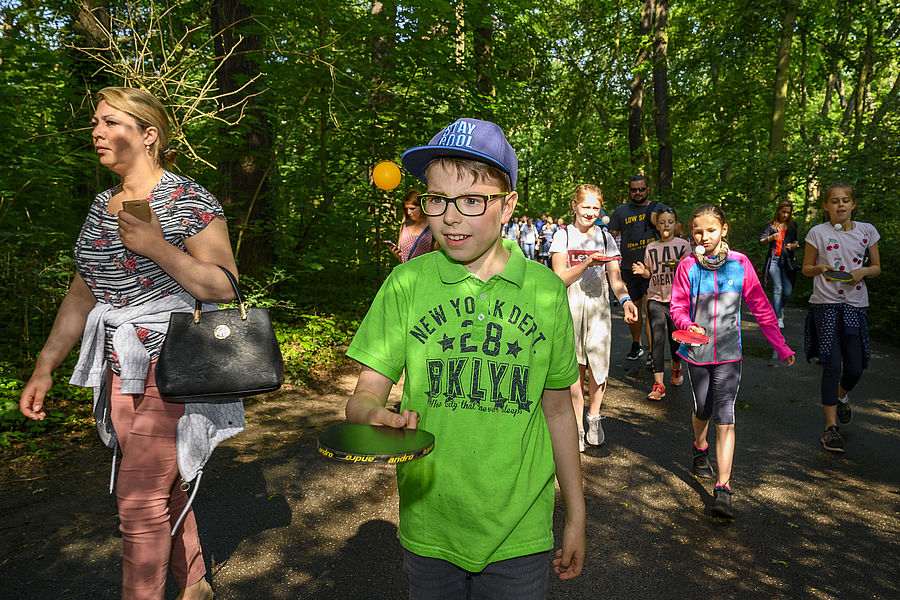 13.12.2019
Webinar "mini-Meisterschaften" - Tim Lauer
5. mini-Meisterschaften als EventUnterstützende Angebote
Bundesligaspiele
mini-Teilnehmer haben kostenlosen Eintritt zu allen Spielen der 80 Bundesligsten 
Details unter www.tischtennis.de

Vereinsangebote
Ein attraktives Vereinsgebot ist die Grundlage für den Eintritt
Nutzen Sie hierzu die Angebote des DTTB wie Trainerausbildungen, Spiel mit! uvm.

Preis „Gute Organisation“
Auszeichnung hervoragender Organisatoren
Krtierien: Zusammenarbeit mit Schulen, Sponsoren, Veranstalungsabwicklung, Gesamtkonzept
DTTB und DONIC stellen Preise zum Saisonsende
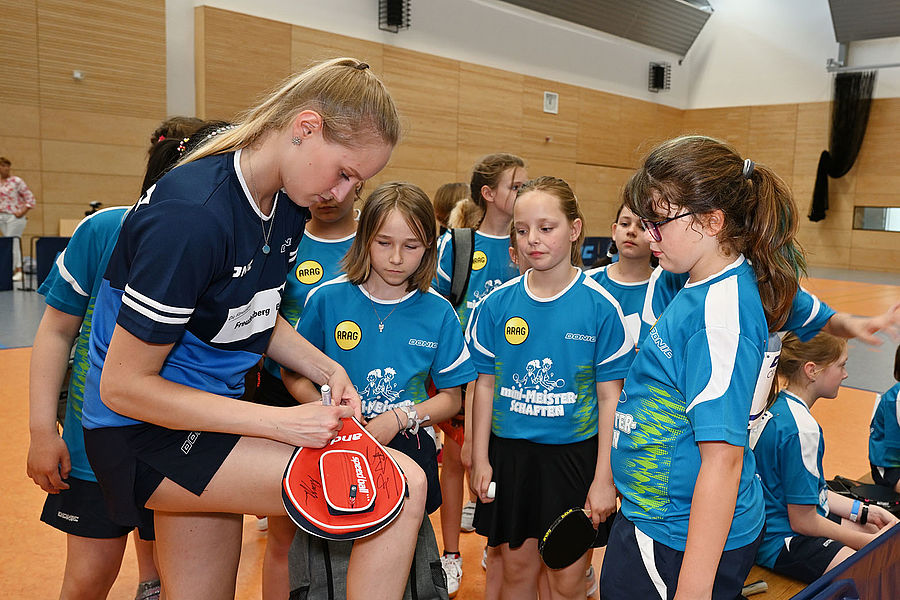 13.12.2019
Webinar "mini-Meisterschaften" - Tim Lauer
5. mini-Meisterschaften als EventKooperation mit Schulen
Bei Schulkooperationen nehmen zumeist doppelt so viele Kinder an Ortsenscheiden teil.
Vorbereitung
Nehmen Sie Kontakt zur Schulleitung und Ansprechpartnern auf
Bereiten Sie den Entscheid wie sonst auch vor
Nutzen Sie direkte Werbung über die Lehrer
Preise, z.B. für die beste Klasse, sorgen für Motivation
Wichtige Unterschiede
Halten und pflegen Sie den Kontakt zu allen Ansprechpartnern
Informieren Sie Schüler, Eltern und Lehrer ausführlich
Versuchen Sie Gruppen zu identifizieren
Halten Sie Schläger vor und lassen Sie viel spielen
Bereiten Sie den Tag nach und weisen Sie auf Trainingstermine hin
Machen Sie es zu einem jährlichen Event
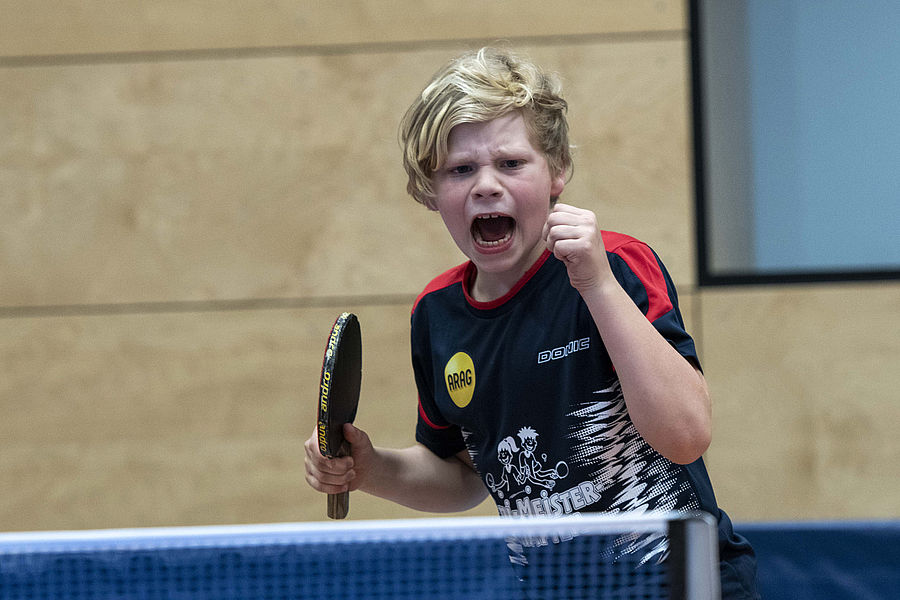 13.12.2019
Webinar "mini-Meisterschaften" - Tim Lauer
6. Fragen und Antworten Eu-Datenschutz-Grundverordnung
Leitfaden*
Auf dem Infoblatt „Informationspflicht nach Artikel 13 + 14 DSGVO“ Top 1 und Top 2 ausfüllen
Zur nächsten Stufe Qualifizierte das Informationsblatt aushändigen.
Einverstädniserklärung von Qualifizierten (oder deren Vormund) ausgefüllt und unterschrieben einsammeln.

Die DSGVO ist damit für die nächste Ebene erfüllt und muss dort wiederholt werden. Ebenfalls müssen für andere Zwecke (z.B. Einladung zum Training) die Blätter angepasst werden.

Bildrechte müssen separat eingeholt werden.
Regiebox
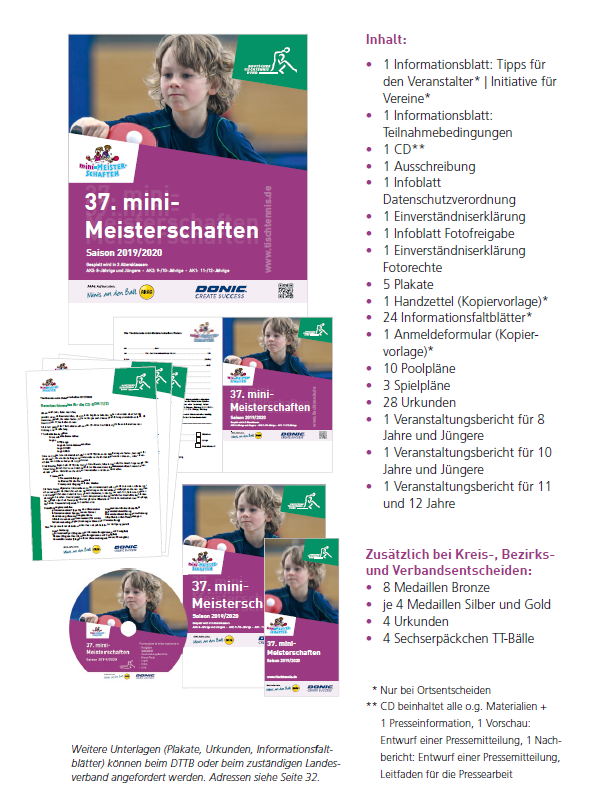 *Je nach Verband kann es zu Abweichungen kommen. Diese sind genau in den Regieboxen beschrieben.
13.12.2019
Webinar "mini-Meisterschaften" - Tim Lauer
6. Fragen und AntwortenZusammenfassung
1.
minis zur Mitgliedergewinnung
2.
Events als Erfolgsfaktor
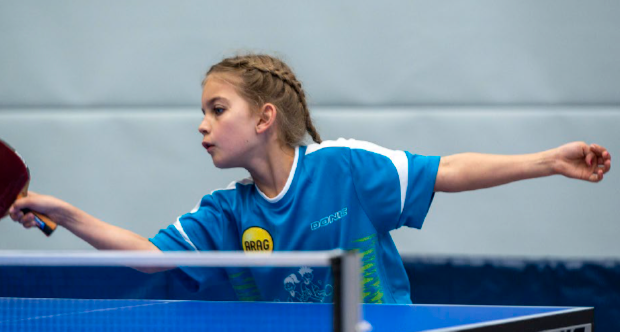 3.
Ortsentscheid als Anfang
4.
Starke Unterstützung durch DTTB und Landesverbände
5.
Alle Infos unter: www.tischtennis.de/minis
6.
Fragen?
13.12.2019
Webinar "mini-Meisterschaften" - Tim Lauer
Kontakte

DTTB
Marita Bugenhagen
bugenhagen@dttb@tischtennis.de

BTTV
Tim Lauer
t-lauer@bttv.de
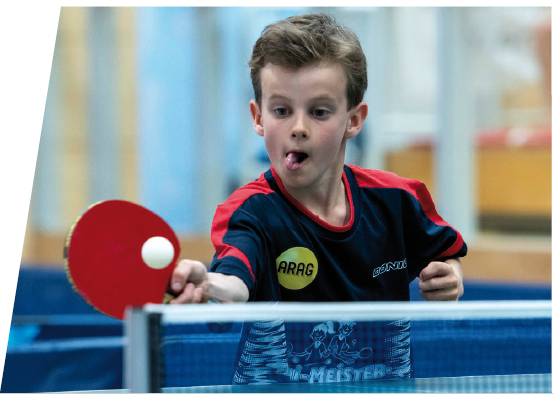 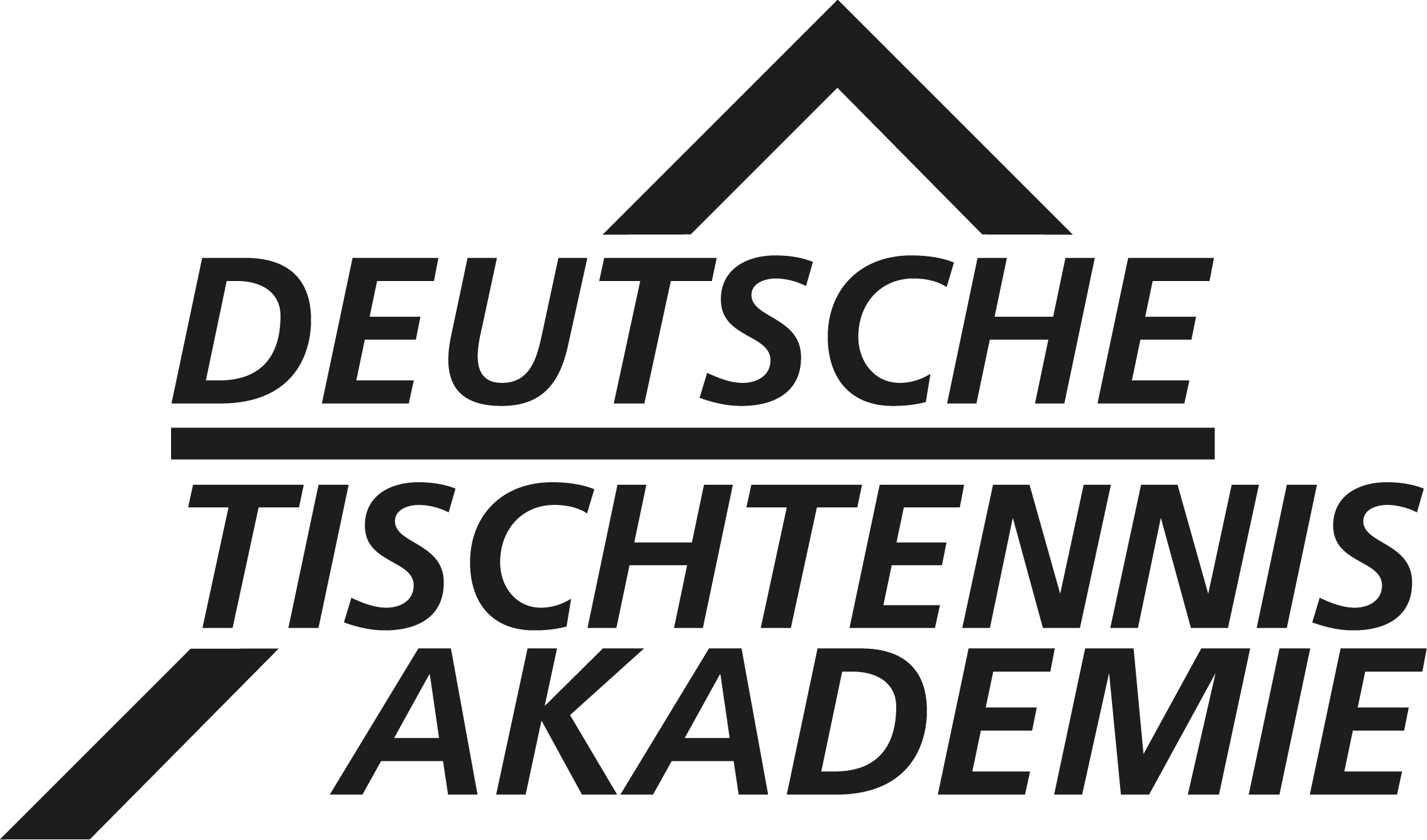